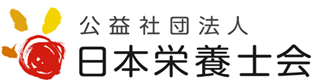 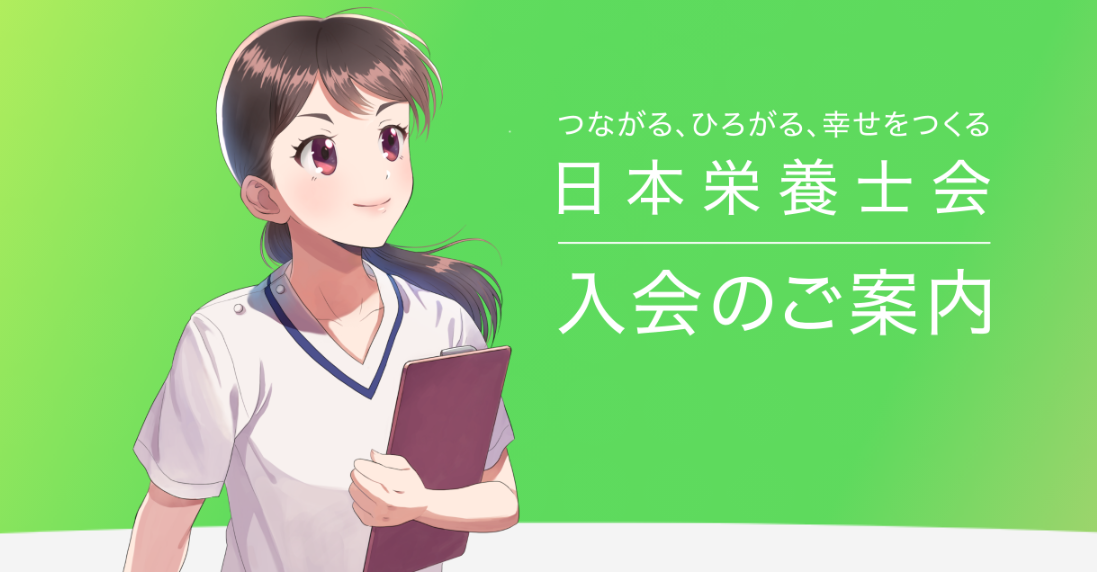 どんな組織？
日本栄養士会って
「栄養」とは、食事を摂取して、その成分を消化吸収し、代謝することで、生命を維持し、成長・発達していく、命の営みそのものを示す言葉です。

管理栄養士・栄養士はその「栄養」の力で人々を健康に、幸せにする専門職です。

その管理栄養士・栄養士約5万人が会員となり活動している職能団体が、日本栄養士会です。
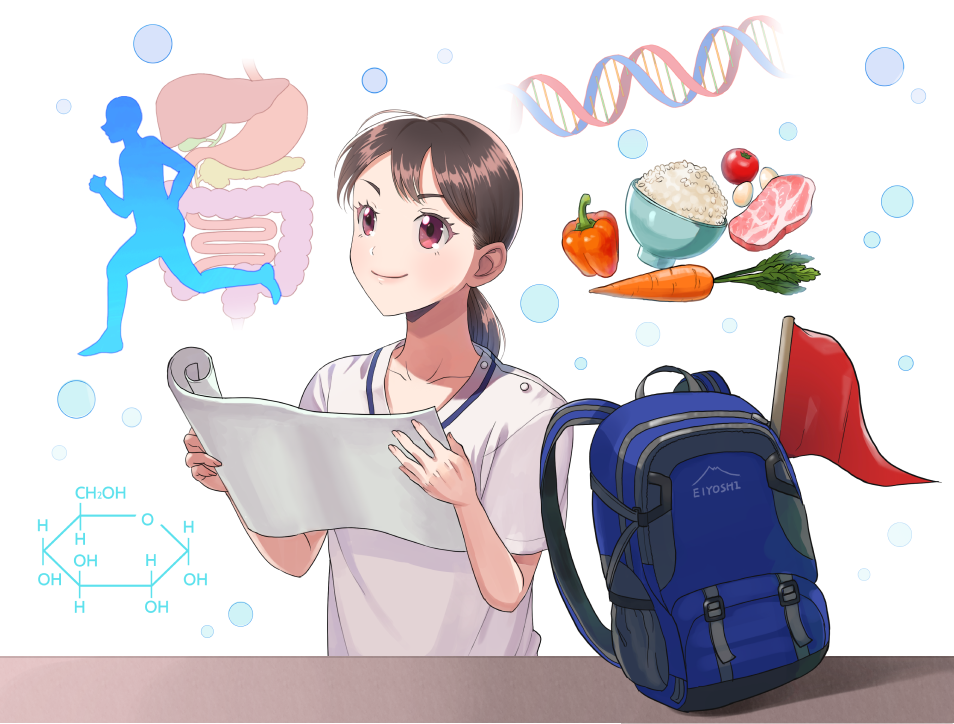 ミッション
日本栄養士会の
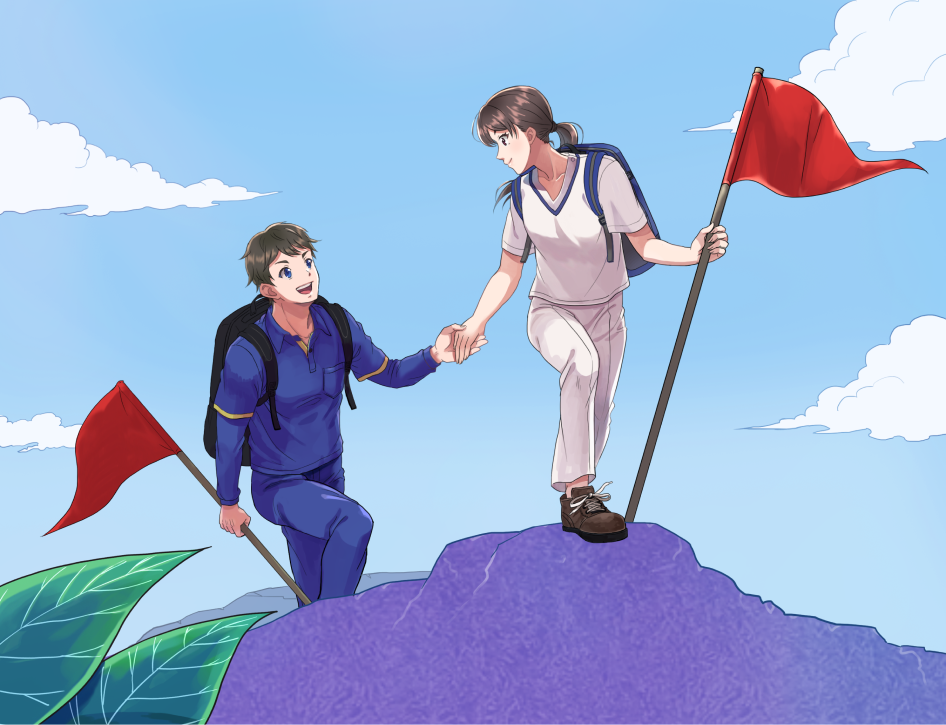 日本栄養士会は、管理栄養士・栄養士の活動を支え、会員とともに国内外の栄養課題の解決にチャレンジしています。
また、管理栄養士・栄養士の処遇改善にむけた活動も行っています。
入会の意義は？
あなたにとっての
「管理栄養士・栄養士は職場で私ひとり…」そんな寂しい思いをしている人はいませんか？
日本栄養士会に所属すれば、大勢の仲間とつながることができ、視野や活動の場を広げることができます。また、会員一人ひとりの活動を積み上げることは、世の中の仕組みや制度を作る大きな力になります。
管理栄養士・栄養士の輝ける場所を作るのはあなた自身なのです。
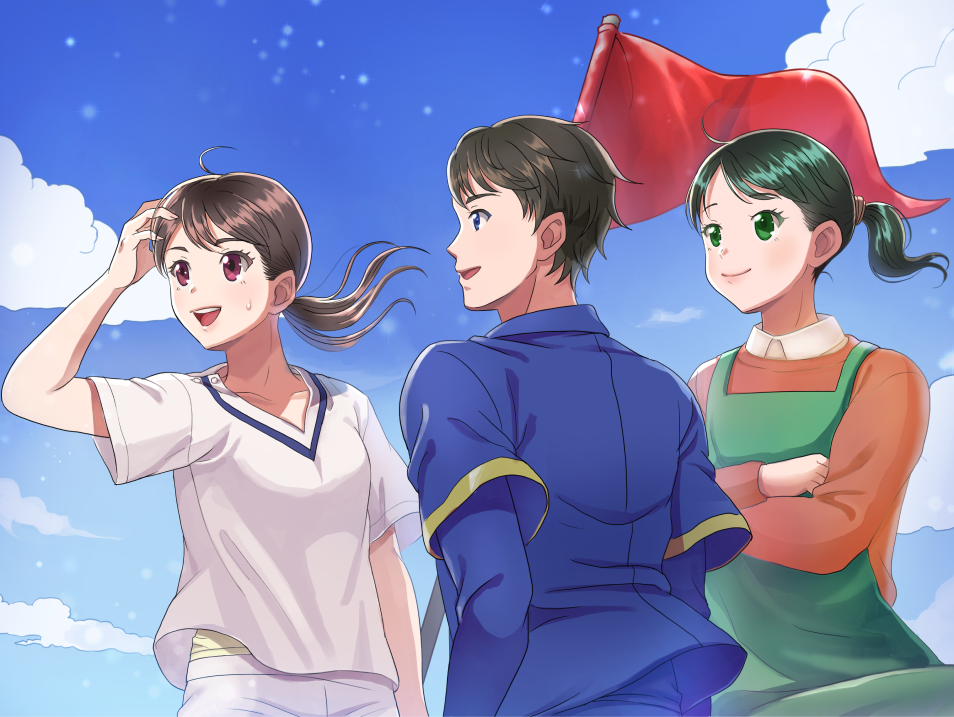 入会のメリット
キャリアアップ
支援
保　険
研修会
情報提供
入会のメリット
保　険
日本栄養士会会員は会費を納入すれば「栄養士賠償責任保険」に全員自動加入！ 万が一の事故に備えられます（最大１億円の補償金額）。
さらに会員のみが加入できる保険として、管理栄養士・栄養士を取り巻くさまざまなリスクを包括的にカバーする「栄養士総合補償制度（上乗せ補償制度）」も用意されています。
入会のメリット
研修会
年間約300の研修会が、会員価格で受講可能！管理栄養士・栄養士にとって必要な知識・スキルが身につく研修会を多数開催。基本知識のおさらいから、現場ですぐに役立つ実践技術の習得、さらには最新の栄養政策・制度・指針をいち早く知るための研修会まで幅広く提供しています。開催方法は、対面で受講する来場型だけでなく、オンライン上でのライブ配信やオンデマンド配信も。あなたのライフスタイルや好みに合った研修会を選べます。
入会のメリット
キャリアアップ支援
働く職場・業務内容に合わせたキャリアアップを支援！みなさんの管理栄養士・栄養士としてのスキルを高めたり、専門性を磨いたりするための認定制度を用意しています。また、会員限定の「マイページ」では、登録情報の管理ができるだけでなく、研修会の受講履歴や取得単位数、おすすめの研修会・記事等が表示されるので、キャリア形成に役立ちます。
入会のメリット
情報提供
最新情報を雑誌・ホームページ・メール配信でお届け！毎月お届けする「日本栄養士会雑誌」は栄養業界の最新動向を解説した特集や各分野の管理栄養士・栄養士の活動を紹介する記事が満載です。さらに、会員はバックナンバーをWeb上で読むことができます。ホームページでは、日本栄養士会からのお知らせや最新ニュースだけでなく、会員限定の指導用媒体やマニュアルも公開。更新情報はメール配信でお知らせします。
いろんな仲間がいます
同じような職場で働いている人の話を聞けば、今すぐ使える業務のヒントがもらえる。まったく違う職場で働いている人とつながれば、新しい取り組みや誰かの役に立つ仕組みが展開できる。

あなたが栄養管理・栄養指導する対象者やその周囲の人だけでなく、あなた自身も含めた、みんなが幸せになれる活動がここにはあります。
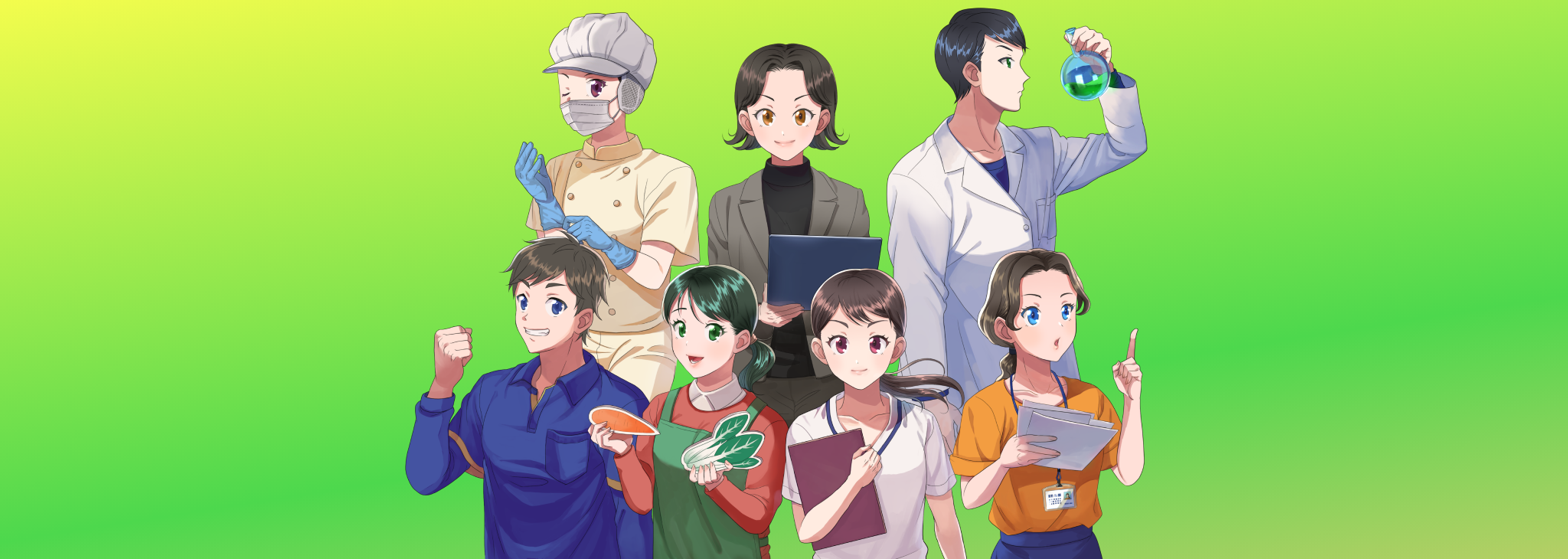